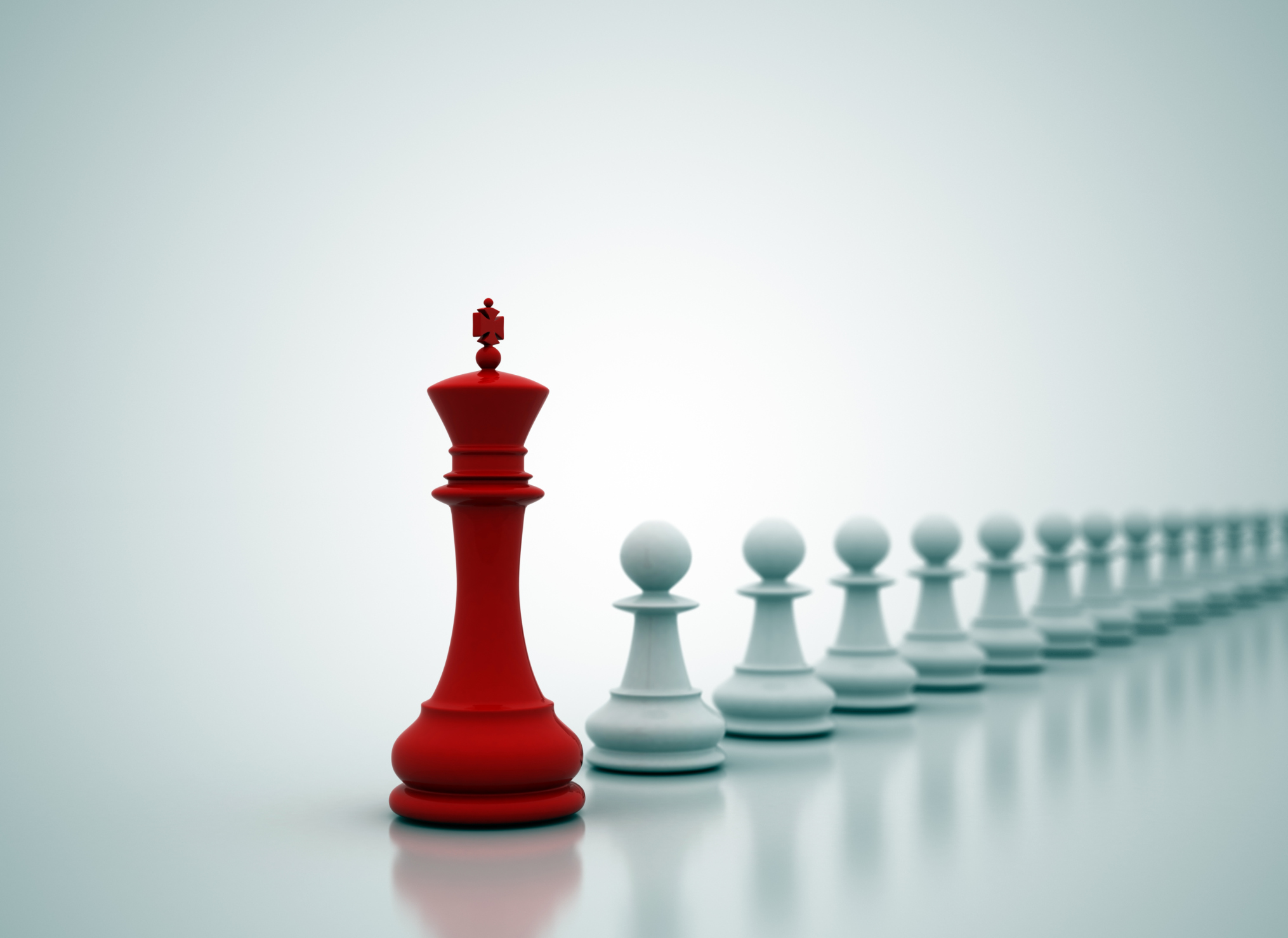 ЛІДЕРСТВО ТА КЕРІВНИЦТВО НА ПУБЛІЧНІЙ СЛУЖБІ
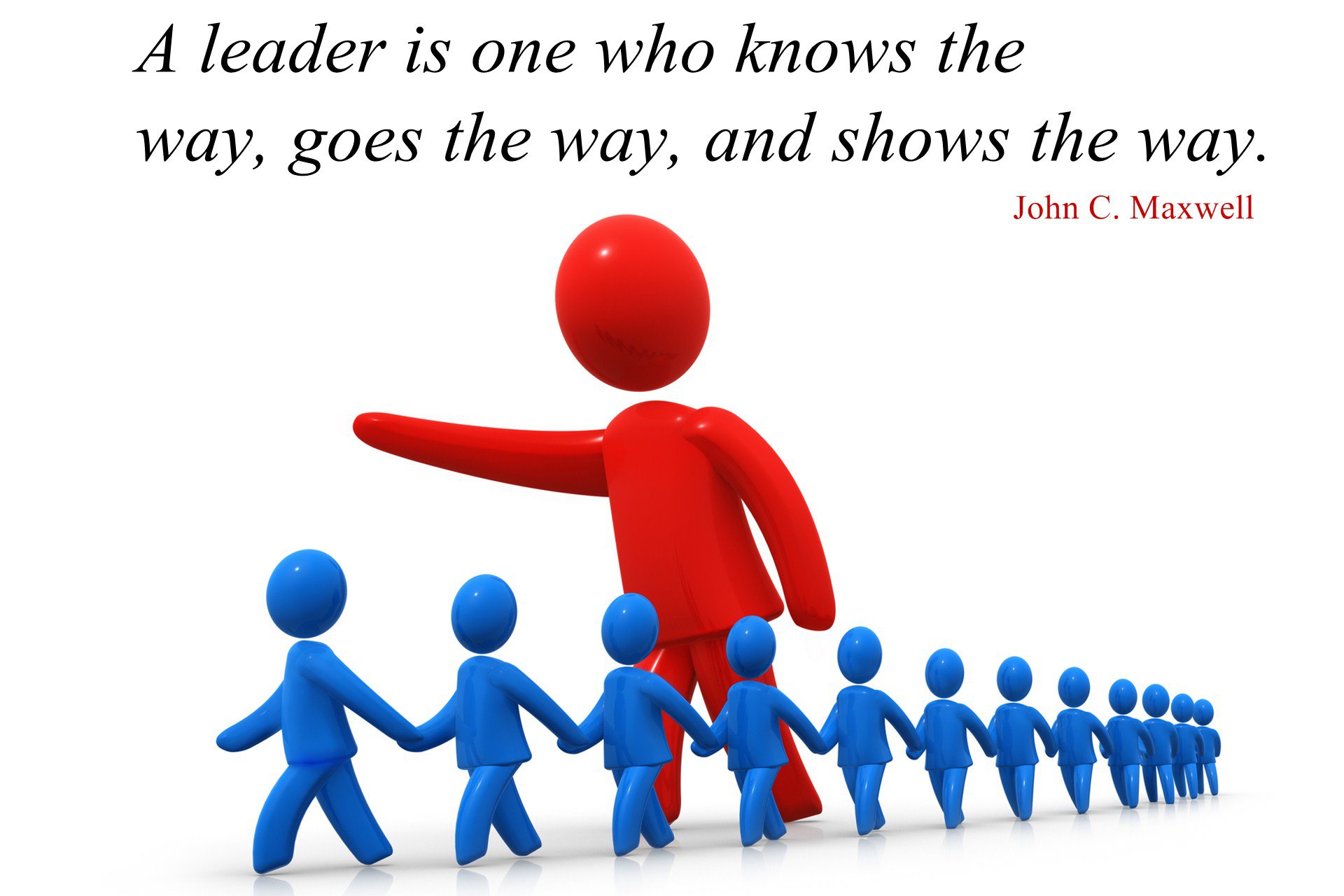 Лідерство та керівництво являє собою соціальний феномен, різновид, складову соціального прогресу та управлінських відносин. Це різновид влади, що базується на повазі та авторитеті, специфікою якої є спрямованість зверху вниз, а також те, що її носієм виступає не більшість, а одна людина або група осіб. Це управлінський статус, соціальна позиція, пов'язана із прийняттям рішень. Це суб’єкт управління об’єктом якого є послідовник. 
Навчальна дисципліна «Соціальне лідерство» включає в себе перелік лекцій з історії та теорії лідерства, семінарів, а також тренінгів і практикумів з діагностики розвитку лідерських якостей, поведінки, здібностей.
Предметом вивчення навчальної дисципліни «Лідерство та керівництво на публічній службі» є лідерство як соціальний феномен, як специфічний різновид суб’єкта управління. що має свої детермінанти розвитку, реалізації та статусно-рольовий набір.
Метою викладання навчальної дисципліни «Соціальне лідерство» є формування усвідомленості важливості соціального лідерства як феномену та складової соціальноорієнтованої діяльності; надання студентам необхідних знань для розуміння основних теорій соціального лідерства; розкриття особливостей неформальних відкритих, публічних управлінських відносин як особливого виду соціальних взаємин; показати їхню значимість як найважливішого ресурсу сучасного соціального прогресу; сформувати уявлення про особливості та завдання соціального лідерства в ХХІ столітті.
Основними завданнями вивчення дисципліни «Лідерство та керівництво на публічній службі» є:
вивчення традиційних та ситуаційних теорій соціального лідерства;
аналіз основоположних тез, постулатів і концепцій, які розкривають сутність лідерства як соціального феномену;
формування уявлення про типологію стилів соціального лідерства;
аналіз методів формування стилю соціального лідерства;
аналіз основних методів мотивації особистості до цілеспрямованого усвідомленого розвитку лідерських якостей.
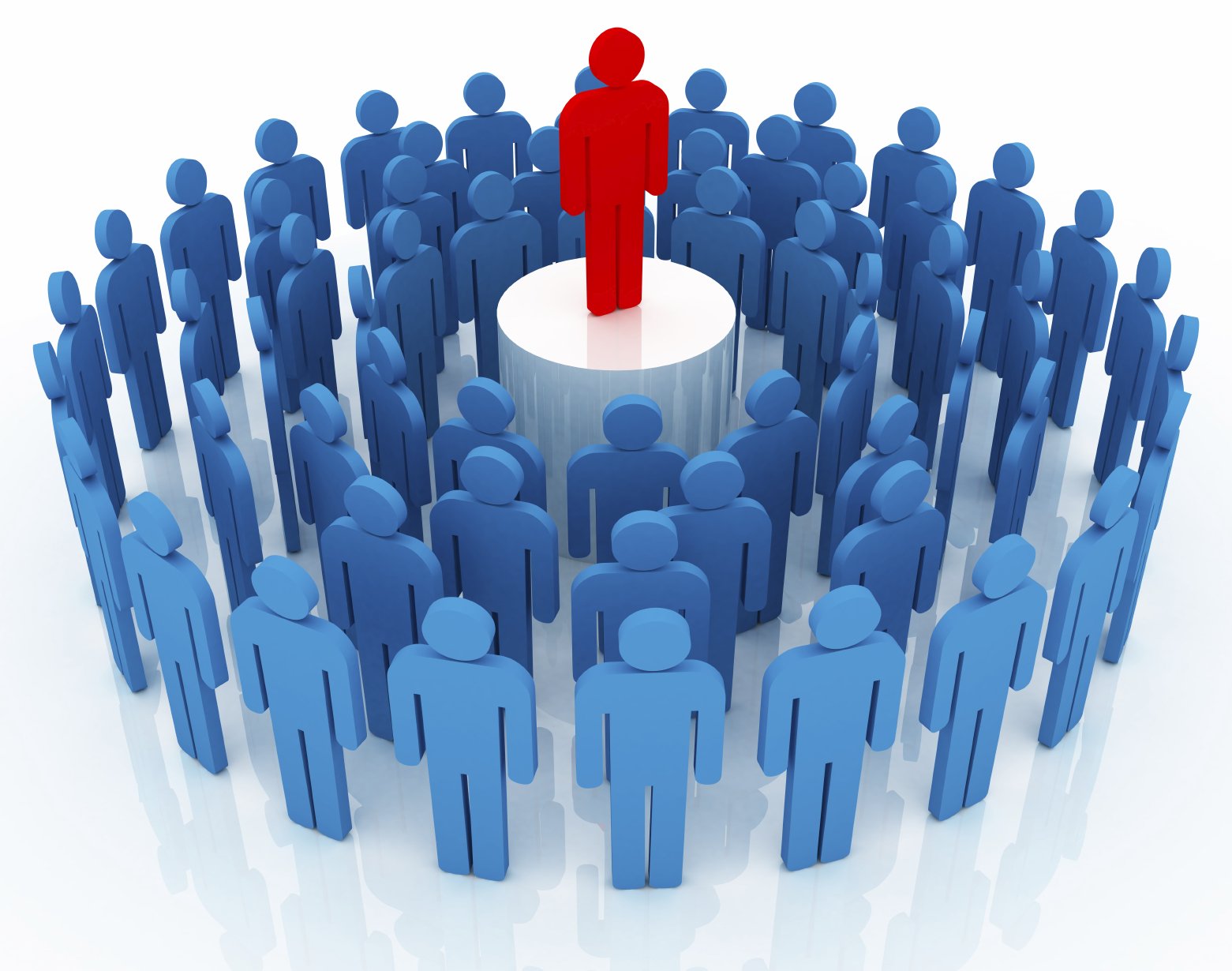 Згідно з вимогами освітньо-професійної програми студенти повинні:
знати: 
етапи історичного розвитку теорій соціального лідерства і становлення світової управлінської парадигми;
основні школи соціального лідерства, напрями та парадигми, їх теоретичні основи, представників;
методологічні процедури та технічні прийоми розвитку якостей та поведінки соціального лідера;
структурні елементи соціального лідерства як системи та їх характеристику;
сутність неформальних публічних соціально-управлінських процесів.
вміти: 
оперувати категоріальним апаратом соціального лідерства;
розрізняти головні школи та напрямки соціального лідерства за змістом основних ідей теоретичними підходами;
вирішувати завдання пов'язані з придбанням теоретичних знань і навичок лідерської поведінки в межах спеціалізованих тренінгів;
застосовувати теоретичні моделі для пояснення сутності стилів соціального лідерства;
аналізувати соціальні аспекти лідерських відносин і пропонувати траєкторію їх подальшого розвитку;
адекватно входити в багатовимірне організаційне середовище на основі знання його закономірностей, особливостей соціально-управлінських комунікацій.
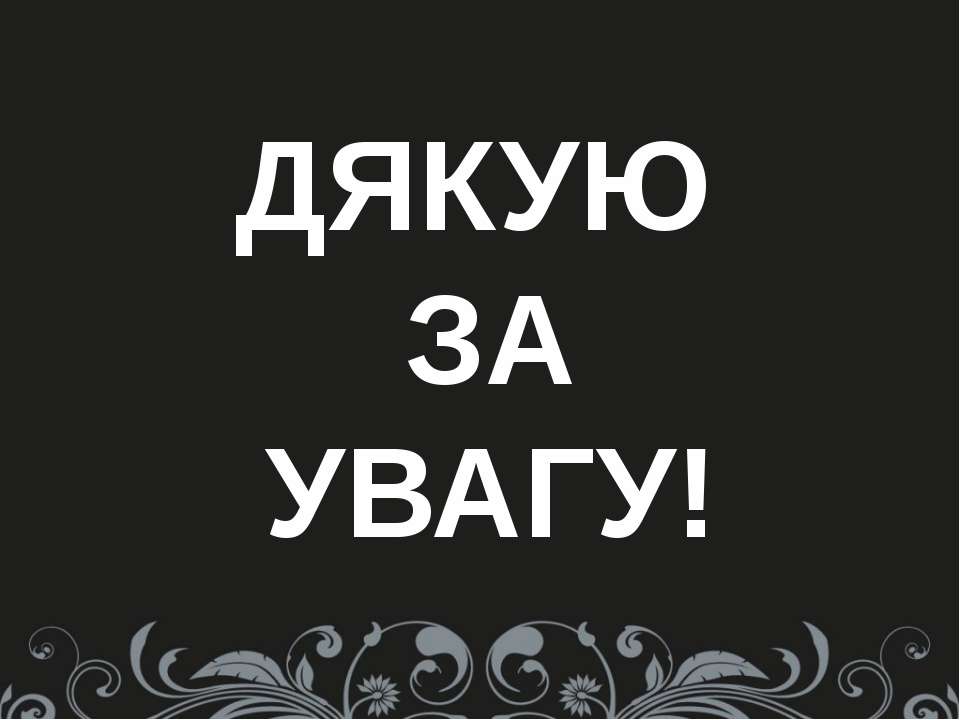